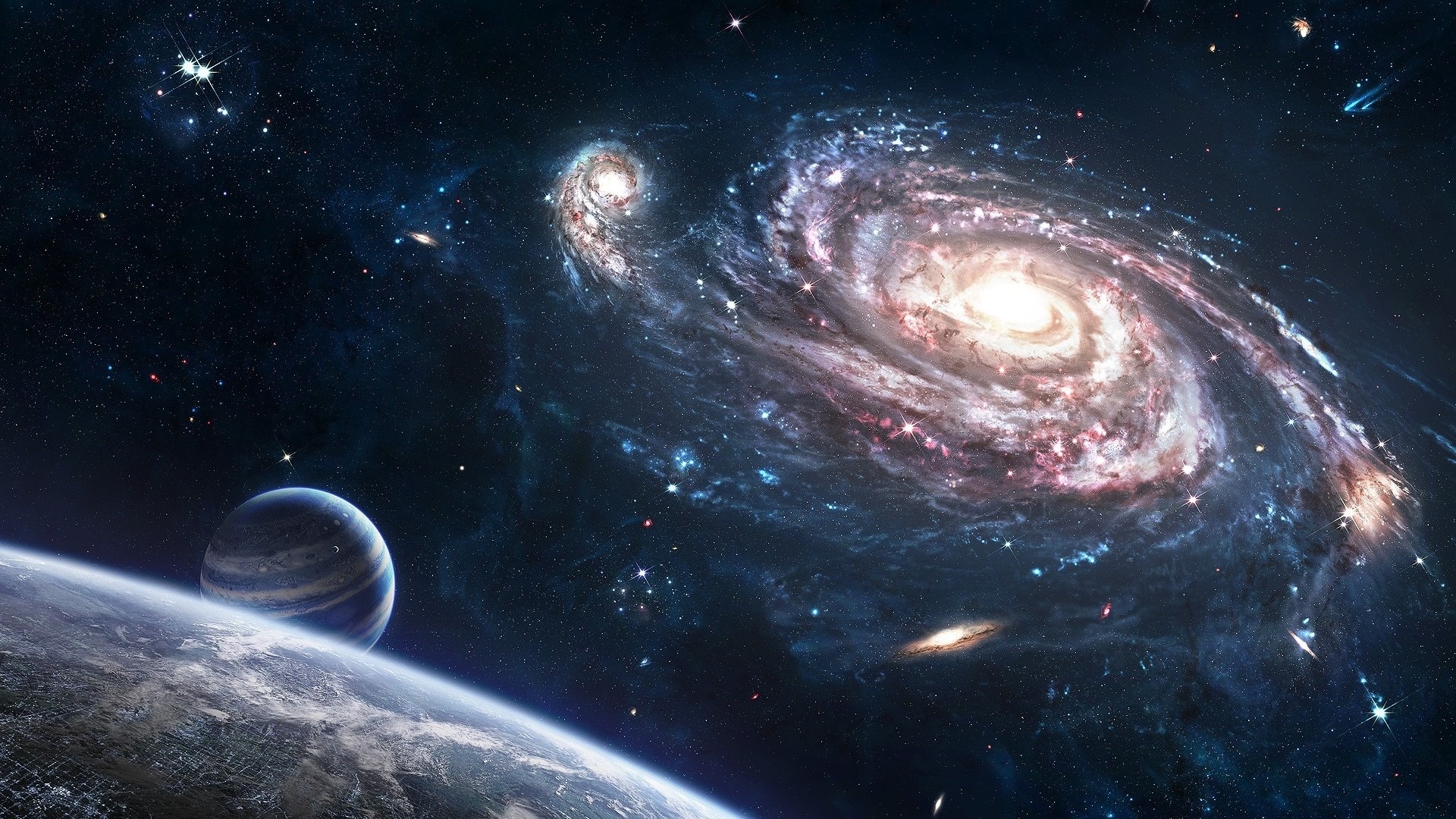 Путешествие в космосе                                                                                                                                  Усенко егор                                                                                                          2 «А» класс                                                                                                                    2017 г.
Первый человек, покоривший звездное небо?
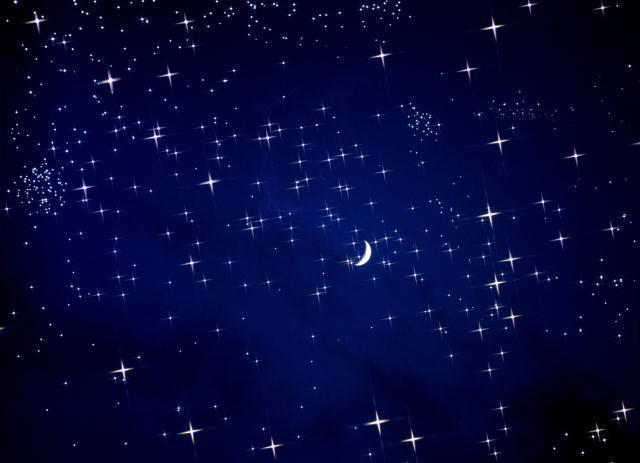 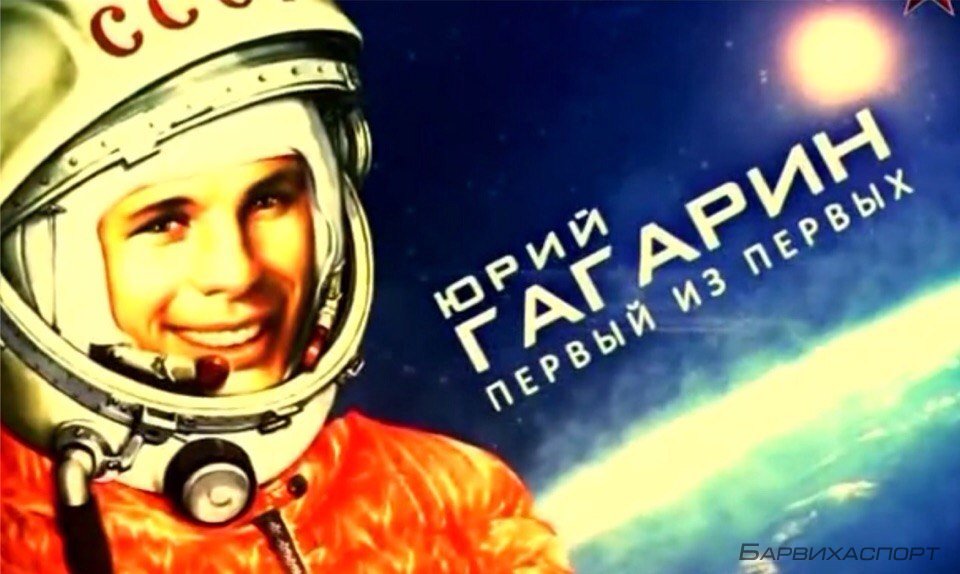 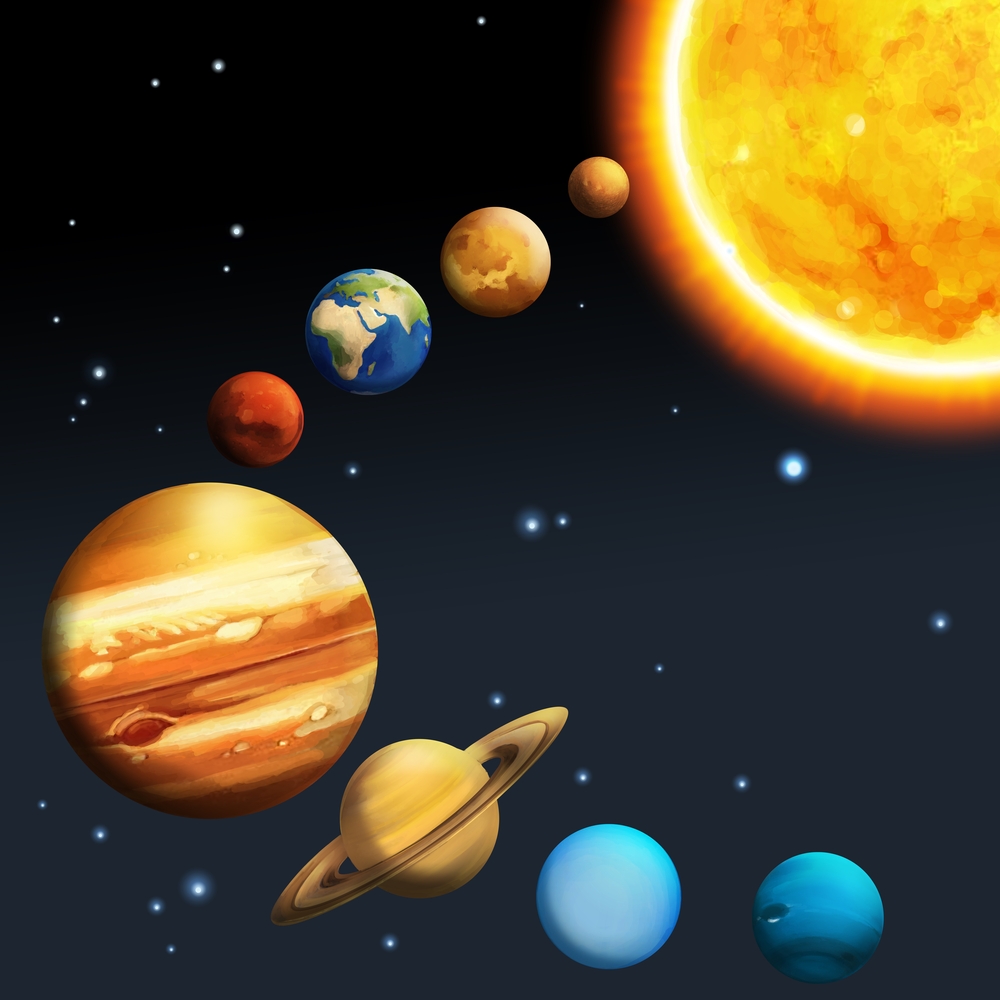 Назовите планеты солнечной системы?
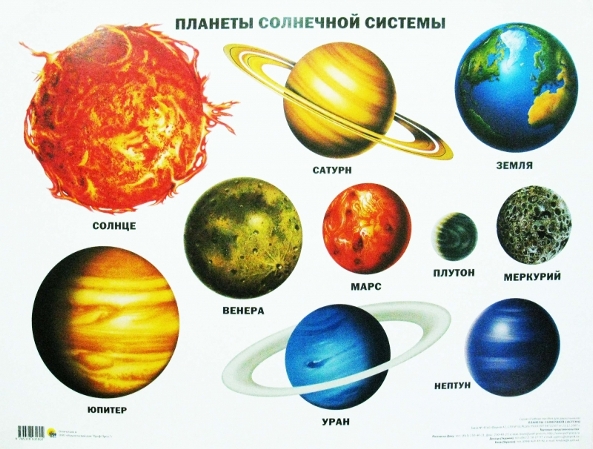 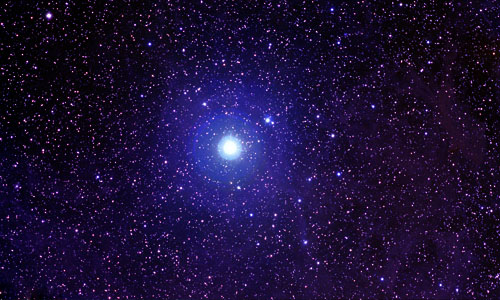 В каком созвездии находится полярная звезда?
Большая Медведица
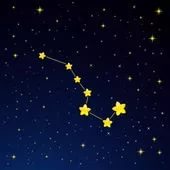 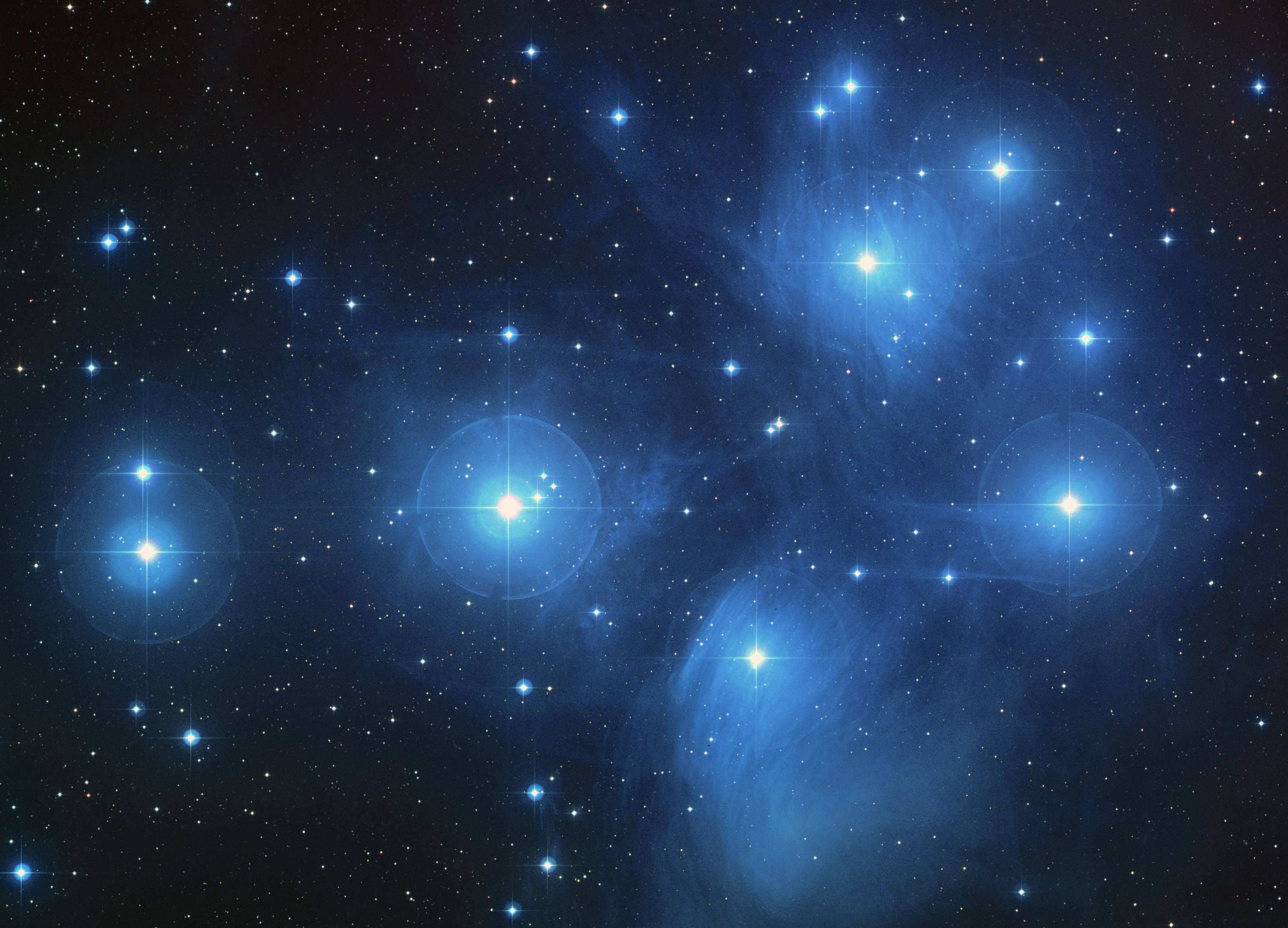 С помощью какого прибора в древности люди изучали звездное небо?
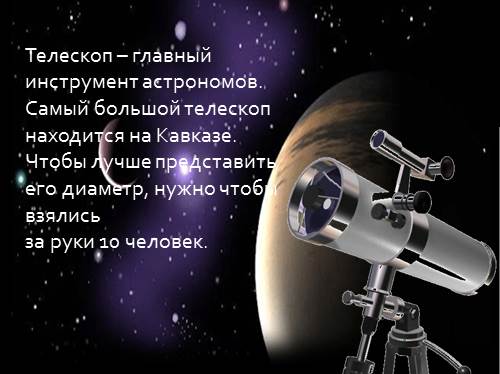 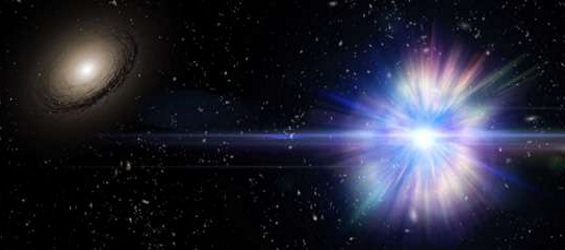 Как называется ближайшая к нам звезда?
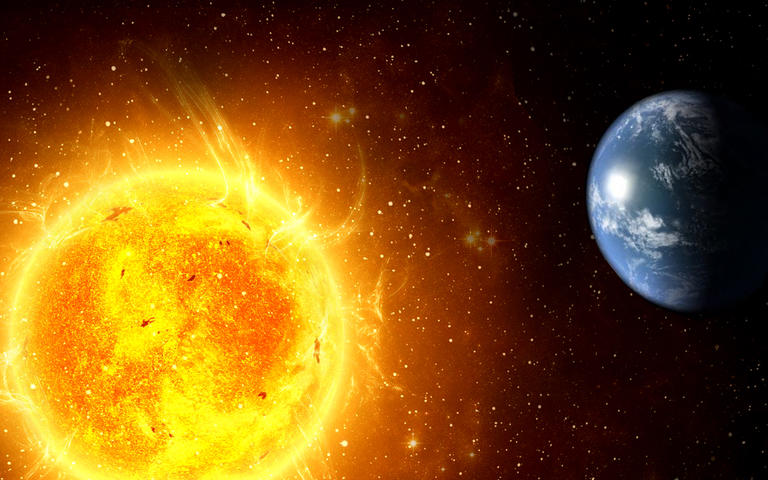 Солнце